بنام آنکه آسمانها را برای لبخند گلها می گریاند.بازاریابی : فصل دهمدرک اصول قیمت گذاری و ایجاد ارزش مورد نظر مشتریاستاد مربوطه : دکتر پرند
تهیه کننده : علی حبیبی بهروز
خلاصه اهداف فصلهدف 1 : قیمت چیست ؟هدف 2 : برداشت های مشتری از ارزش به هنگام قیمت گذاریهدف 3 : هزینه های شرکت و محصول به هنگام قیمت گذاری هدف 4 : سایر ملاحظات داخلی و خارجی موثر بر تصمیمات مرتبط با قیمت گذاری11
1
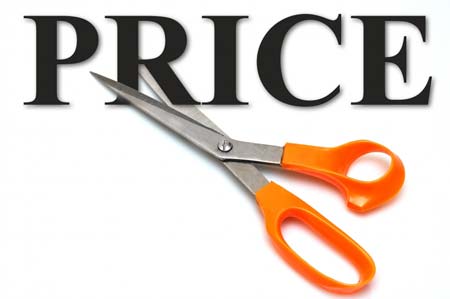 قیمت چیست ؟
در قالب محدودترين تعريف، قيمت عبارتست از مقدار پول مطالبه شده بابت محصول يا خدمت. در نگاهي گسترده‌تر، قيمت عبارتست از مجموع تمام ارزش‌هايي كه مشتري‌ها از دست مي‌دهند تا بتوانند مزاياي برخورداري يا استفاده از يك كالا يا خدمت را بدست آورند. به لحاظ تاريخي، قيمت مهم‌ترين عامل موثر بر انتخاب خريدار است. 
قيمت تنها عنصر موجود در آميخته بازاريابي است كه براي شركت درآمدزايي مي‌كند. 
قيمت مهمترين مشكل پيش روي مديران ارشد بازاريابي مي‌باشد و بسياري از شركت‌ها مهارت كافي در مديريت آن را ندارند. 
2
برداشت‌هاي مشتري نسبت به ارزش ارائه شدتوسط          محصول
در نهايت اين مشتري است كه مشخص مي‌كند قيمت محصول مناسب است يا خير. تصميمات مرتبط با قيمت‌گذاري، بايد شروع‌شان در جهت ايجاد ارزش براي مشتري باشد. 

زماني كه مشتري محصولي را خريداري مي‌كند، چيزي داراي ارزش (قيمت) را در ازاي دريافت چيز ديگري كه داراي ارزش است (مزاياي برخورداري يا استفاده از محصول) معاوضه مي‌كند. 

قيمت‌گذاري موثر و مشتري محور مستلزم آگاهي از ميزان ارزشي كه مصرف‌كنندگان براي مزاياي دريافتي از محصول قائل‌اند و تعيين قيمتي كه چنين ارزشي را به ارمغان مي‌آورد، مي‌باشد. 


4
قیمت گذاری بر مبنای هزینهقیمت گذاری بر مبنای میزان ارزش متصورقیمت گذاری بر اساس میزان ارزش متصور در مقایسه با قیمت گذاری بر مبنای هزینه5
دو گونه قیمت گذاری بر مبنای ارزش متصور:1 . قيمت‌گذاري بر مبناي ارائه ارزش موجه
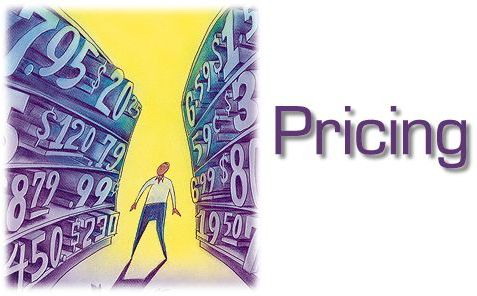 هر روز بر تعداد بازارياب‌هايي كه به منظور ارائه تركيب مناسبي از كيفيت و خدمت مفيد در ازاي قيمتي منصفانه، به عبارت ديگر استراتژي قيمت‌گذاري بر مبناي ارائه ارزش موجه را اتخاذ مي‌كنند افزوده مي‌شود.
 
در ساير موارد، قيمت‌گذاري بر مبناي ارائه ارزش موجه دربرگيرنده طراحي مجدد برندهاي موجود به منظور ارائه كيفيتي بالاتر در ازاي همان قيمت يا همان كيفيت در ازاي قيمتي پايين‌تر مي‌باشد. 

6
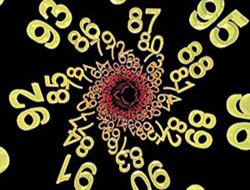 2 . قيمت‌گذاري مبتني بر ارزش    افزوده
به منظور افزايش توان قيمت‌گذاري، بسياري از شركت‌ها استراتژي قيمت‌گذاري مبتني بر ارزش افزوده را اتخاذ مي‌كنند. 



شركت‌ها به جاي كاهش قيمت‌ها در جهت هماهنگي با رقبا ويژگي‌ها و خدماتي كه داراي ارزش اضافي هستند را به منظور ايجاد تمايز در 

آنچه كه به بازار عرضه مي‌كنند  مي‌افزايند و از اين طريق از قيمت‌هاي بالاتر پشتيباني مي‌كنند. 

7
انواع هزينه‌ها
هزينه‌هاي ثابت (كه بالاسري هم خوانده مي‌شوند) هزينه‌هايي هستند كه با ميزان توليد و فروش تغيير نمي‌كنند. 
هزينه‌هاي متغير مستقيماً و با توجه به ميزان توليد تغيير مي‌كنند. ساخت هريك از رايانه‌هاي شخصي توليد شده در برگيرنده هزينه‌هايي چون تراشه‌هاي رايانه، سيم، پلاستيك، بسته‌بندي و ساير مواد اوليه مي‌باشد. اين هزينه‌ها معمولاً براي تمام واحدهاي توليد شده يكسان هستند. چنين هزينه‌هايي متغير ناميده مي‌شوند زيرا تغيير كل آنها با توجه به تعداد واحدهاي توليدي تغيير مي‌كند. 
بهای تمام شده كل عبارتست از مجموع هزينه‌هاي ثابت و متغير به ازاي تمام مقادير توليد. 
مديريت خواستار آن است تا قيمتي را مطالبه كند كه حداقل بهاي تمام شده كل توليد را براي ميزان معيني از توليد پوشش دهد. 
ساده‌ترين شيوه قيمت‌گذاري مبتني بر افزودن ضريب مخصوص منفعت به هزينه تمام شده، مي‌باشد. شركت‌هاي ساختماني، براي مثال با تخمين كل هزينه پروژه و افزودن درصدي استاندارد بابت سود، مناقصات را ارائه مي‌كنند
8
آيا افزودن درصدي استاندارد بابت سود به هنگام قيمت‌گذاري كاري سودمند است؟ بطور كلي، خير. هر گونه شيوه قيمت‌گذاري كه در آن از ميزان تقاضا و قيمت‌هاي رقبا چشمپوشي شده باشد، احتمالاً تعيين‌كننده مناسب‌ترين قيمت نخواهد بود. با اين وجود، قيمت‌گذاري مبتني بر افزودن ضريب مخصوص منفعت بنابر دلايل زيادي طريقه‌اي پرطرفدار است. 
اولاً فروشندگان از ميزان هزينه‌ها مطمئن‌تر هستند تا ميزان تقاضا.
 
دوماً، زماني كه تمامي شركت‌هاي حاضر در صنعت اين شيوه قيمت‌گذاري را بكار مي‌برند، در نتيجه ايجاد تشابه قيمتي، رقابت در عرصه قيمت به حداقل خواهد رسيد. 

سوماً از ديد بسياري از افراد رويكرد قيمت‌گذاري مبتني بر افزودن ضريب منفعت براي هر دوي خريداران و فروشندگان منصفانه‌تر مي‌باشد.

 بدين صورت فروشندگان درصد سودي منصفانه بابت سرمايه‌گذاري‌هاي خود بدست مي‌آورند ولي به هنگام افزايش تقاضا از جانب خريدار نفعي حاصل آنها نخواهد شد. 

9
ساير ملاحظات داخلي و خارجي اثرگذار در           تصميمات مربوط به قيمت
برداشت‌هاي مشتري از ارزش محصول تعيين كننده حد بالاي قيمت و هزينه‌ها تعيين كننده حد پايين قيمت هستند. با اين وجود، به منظور تعيين قيمتي در فاصله اين دو حد، شركت بايد برخي عوامل داخلي و خارجي را هم مدنظر قرار دهد.
 عوامل داخلي موثر بر قيمت‌گذاري شامل استراتژي كلي بازاريابي شركت، اهداف و استراتژي آميخته بازاريابي، به علاوه ساير ملاحظات سازماني هستند. 
عوامل خارجي در برگيرنده ماهيت بازار و تقاضا، استراتژي‌ها و قيمت‌هاي رقبا و ساير عوامل محيطي هستند. 

10
استراتژي كلي بازاريابي، اهداف و استراتژي آميخته بازاريابي
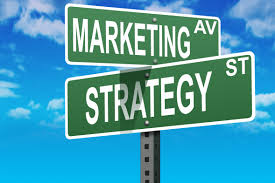 قيمت تنها يكي از عناصر حاضر در استراتژي كلي بازاريابي شركت است. از اين رو، پيش از تعيين قيمت، شركت بايد استراتژي كلي بازاريابي‌اش براي محصول يا خدمت موردنظر را مشخص كند.
 اگر شركت بازار هدف و چگونگي تعيين موقعيت محصول خود را به دقت برگزيده باشد، استراتژي آميخته بازاريابي آن كه شامل قيمت هم مي‌شود خود به خود و به راحتي قابل تعيين خواهد بود. 
قيمت‌گذاري مي‌تواند در كمك به شركت براي دستيابي به اهدافش در بسياري از سطوح، نقشي عمده داشته باشد. شركت مي‌تواند قيمت‌هايي را تعيين كند كه مشتري‌هايي جديد را جذب كرده يا به شيوه‌اي سودبخش مشتريان فعلي را حفظ كند. 
11
شركت مي‌تواند قيمت‌ها را پايين بگيرد و بدين صورت از ايجاد رقابت در بازار جلوگيري كند، يا در جهت ايجاد موازنه در بازار قيمت‌هايي هم سطح با قيمت‌هاي رقبا برگزيند.
مي‌توانند به منظور ايجاد هيجان در بازار برند موردنظر كاهشي موقت در قيمت آن ايجاد كنند. يا يك محصول 
ممكن است طوري قيمت‌گذاري شود كه كمكي به فروش ساير محصولات حاضر در زنجيره توليد شركت باشد.


تصميمات مرتبط با قيمت بايد با تصميمات مرتبط با طراحي، توزيع و ترويج محصول هماهنگ شوند تا يك 
برنامه‌ بازاريابي يكپارچه و اثربخش شكل گيرد. 



12
ر
بنابراين، بازارياب‌ها بايد به هنگام تعيين قيمت‌ها، استراتژي كلي بازاريابي و استراتژي آميخته بازاريابي را مدنظر قرار دهند. اگر محصول بر مبناي عواملي غير از قيمت تعيين موقعيت (جايگاه) شود، در آن صورت قيمت شديداً تحت تأثير تصميمات مرتبط با كيفيت، ترويج و توزيع محصول خواهد بود
 در عوض، آنها طالب محصولاتي هستند كه در ازاي قيمت پرداختي بهترين ارزش‌ را در قالب مزيت‌هايي به آنها عرضه كنند. 
مديريت بايد مشخص كند چه كسي داخل سازمان مسئول تعيين قيمت‌ها است.
شركت‌ها قيمت‌گذاري را به روش‌هاي مختلفي انجام مي‌دهند. 
در صنايعي كه قيمت‌گذاري يك عامل كليدي است مانند (خطوط هوايي، صنعت فولاد، خطوط حمل و نقل، شركت‌هاي نفتي)، شركت‌ها اغلب دپارتماني مخصوص قيمت‌گذاري به منظور تعيين مناسب‌ترين قيمت‌ها با كمك به ديگران در تعيين آن، دارند. اين دپارتمان‌ها گزارش كارشان را به دپارتمان بازاريابي يا مديران رده بالا ارائه مي‌كنند. باقي افراد موثر بر قيمت‌گذاري عبارتند از مديران فروش، مديران توليد، مديران مالي و حسابداران. 

13
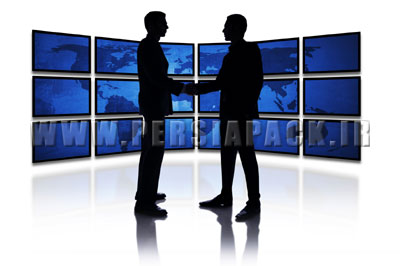 بازار و تقاضا
همانطور كه پيشتر اشاره كرديم، قيمت‌گذاري مناسب با آگاهي از نحوه اثرگذاري برداشت‌هاي مشتري از ارزش بر روي قيمت‌هايي كه تمايل به پرداخت آنها دارند، آغاز مي‌شود. هم خريداران مصرفي و هم خريداران صنعتي قيمت يك محصول يا خدمت را با منافع حاصله از آن مقايسه مي‌كنند. بنابراين، پيش از تعيين قيمت‌ها، بازارياب بايد از رابطه ميان قيمت و تقاضاي موجود براي محصول شركت، آگاهي يافته باشد. 
ميزان آزادي فروشنده در تعيين قيمت بسته به انواع گوناگون بازارها متفاوت مي‌باشد. اقتصاددانان چهارگونه بازار را معرفي كرده‌اند كه هركدام در برگيرنده چالشي متفاوت در زمينه قيمت‌گذاري هستند. 

14
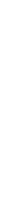 در عرصه رقابت خالص، بازار دربرگيرنده تعداد زيادي خريدار و فروشنده است كه در حال مبادله كالاهايي متحدالشكل مانند گندم، مس، يا سيستم‌هاي امنيت مالي هستند.
 هيچ‌كدام از خريداران يا فروشندگان تأثير چنداني بر قيمت جاري بازار ندارند. فروشنده نمي‌تواند قيمت بالاتري از قيمت جاري بازار مطالبه كند، زيرا خريداران مي‌توانند محصول دلخواه خود را به ميزان احتياج، در قبال قيمت جاري بازار از فروشنده ديگري دريافت كنند.
 همچنين فروشندگان قيمت پايين‌تر از قيمت جاري بازار مطالبه نخواهند كرد، زيرا مي‌توانند محصول خود را به هر ميزان در ازاي همان قيمت به فروش برسانند.

 در صورت رشد قيمت و سودها، فروشندگان جديد مي‌توانند به آساني وارد بازار شوند. در چنين بازار داراي جوي كاملاً رقابتي، عواملي چون پژوهش بازاريابي، ارائه محصول جديد، قيمت‌گذاري، تبليغات و ترويج فروش نقشي اندك داشته يا اصلاً تأثيري ندارند. بنابراين، فروشندگان در اين بازارها، زمان زيادي را صرف تعيين استراتژي بازاريابي نمي‌كنند


15
ی
در عرصه رقابت انحصاري، بازار متشكل از تعداد زيادي خريدار و فروشنده است كه معاملاتشان مبتني بر گستره‌اي از قيمت‌ها مي‌باشد و نه تك قيمت ارائه شده توسط بازار. 
گستره قيمت‌ها در نتيجه امكان متمايزسازي كالاها و خدمات ارائه شده از جانب فروشنده به خريدار مي‌باشد. هم خود محصول مي‌تواند از لحاظ كيفيت، ظاهر، يا شيكي متفاوت باشد و هم خدمات عرضه شده تحت لواي آن. 
خريداران تفاوت‌هاي موجود در محصولات ارائه شده توسط فروشندگان را مشاهده كرده و قيمت‌هايي متفاوت بابت آنها خواهند پرداخت. 
فروشندگان تلاش مي‌كنند تا كالاها و خدمات متمايزي را براي بخش‌هاي مختلف مصرف‌كنندگان ارائه دهند و به منظور متمايزسازي آنچه كه به بازار عرضه مي‌كنند علاوه بر قيمت، آزادانه عواملي  چون برندگذاري، تبليغات و فروش شخصي را نيز بكار مي‌بندند. 
  از آن جايي كه در چنين بازارهايي رقباي زيادي وجود دارند، نسبت به بازارهاي انحصار چندقطبي، استراتژي قيمت‌گذاري رقبا بر روي هريك از شركت‌ها اثر كمتري خواهد داشت. 

16
ا
در عرصه رقابت انحصار چندقطبی

بازار متشكل از تعداد محدودي از خريداران است كه نسبت به قيمت‌گذاري و استراتژي بازاريابي يكديگر بسيار حساس هستند. 
محصول مي‌تواند متحدالشكل مانند (فولاد، آلومينيوم) يا گوناگون مانند (خودرو، رايانه) باشد. 
تعداد فروشندگان محدود است زيرا ورود به چنين بازارهايي براي فروشندگان جديد دشوار است. 
تمامي فروشندگان نسبت به استراتژي‌ها و اقدامات رقبا گوش به زنگ هستند.
 

17
ی
در عرصه انحصار خالص، بازار تنها در بر گيرنده يك فروشنده مي‌باشد. فروش ممكن است در انحصار دولت ، در انحصار سازماني خصوصي تحت كنترل دولت ، يا انحصار خصوصي بدون نظارت دولت  باشد. 
در هريك از اين موارد قيمت‌گذاري به گونه‌اي متفاوت انجام مي‌شود. در شرايط انحصار تحت كنترل دولت، دولت اين اجازه را به شركت مي‌دهد تا نرخ‌هايي را تعيين كند كه در نتيجه آنها «سودي مطلوب» عايدش شود. انحصاراتي كه تحت نظارت دولت نيستند اين اختيار را دارند تا قيمت‌هايشان را متناسب با جو بازار تعيين كنند.
 با اين وجود بنابر دلايلي از جمله: تمايل به عدم جلب توجه رقبا، تمايل به نفوذ در بازار از طريق ارائه قيمت پايين، يا ترس از مقررات دولتي، آنها هميشه حداكثر قيمت‌ را مطالبه نمي‌كنند. 
تحليل رابطه قيمت و تقاضا.
 هريك از قيمت‌هاي مطالبه شده توسط شركت ميزان متفاوتي از تقاضا را نتيجه خواهند داد. 

در حالت عادي، تقاضا و قيمت رابطه‌اي عكس دارند؛ به اين معنا كه هرچه قيمت بالاتر باشد تقاضا كمتر خواهد بود. 

18
ا
در مورد كالاهاي با پرستيژ (اعتبار)، منحني تقاضا گاهي صعودي است. مصرف‌كنندگان مي‌پندارند كه قيمت‌هاي بالاتر به معناي كيفيت بهتر است 

اغلب شركت‌ها سعي دارند از طريق تخمين ميزان تقاضا به ازاي قيمت‌هاي مختلف، منحني‌هاي تقاضا را بسنجند. نوع بازار شرايط را عوض مي‌كند.

 
كشش قيمتي تقاضا (كشش پذيري تقاضا در قيمت).

 بازارياب‌ها همچنين بايد از ميزان كشش قيمت آگاهي داشته باشند، به اين معنا كه، ايجاد تغييري در قيمت به چه ميزان بر تقاضا اثرگذار خواهد بود. 




19
ا
ا
استراتژي و قيمت‌هاي رقبا
شركت در راستاي قيمت‌گذاري بر محصولات خود بايد هزينه‌ها، قيمت‌ها و محصولات عرضه شده توسط رقبا به بازار را هم مدنظر قرار دهد. 
مصرف كنندگان معيار قضاوت پيرامون ميزان ارزش محصول را قيمت‌هاي مطالبه شده از جانب رقبا بابت محصولات مشابه قرار مي‌دهند. 

به علاوه، استراتژي قيمت‌گذاري شركت ممكن است بر ماهيت رقابت پيش روي آن هم اثرگذار باشد. 

در مقابل، اتخاذ يك استراتژي مبتني بر تعيين قيمتي پايين و با سوددهي اندك ممكن است منجر به توقف يا خروج رقبا از بازار موردنظر شود. 

21
ساير عوامل خارجي
شركت به هنگام تعيين قيمت بايد برخي از عوامل ديگر موجود در محيط خارجش را هم مدنظر قرار دهد.
 
عوامل اقتصادي مانند رونق يا ركود، تورم و نرخ‌هاي بهره بر تصميمات مرتبط با قيمت‌گذاري اثرگذار هستند، زيرا هم در برداشت‌هاي مصرف كننده از قيمت و ارزش محصول اثرگذارند و هم بر هزينه‌هاي توليد يك محصول.
 
دولت يكي ديگر از عوامل خارجي مهم و اثرگذار بر تصميمات مرتبط با قيمت‌گذاري است. در نهايت، ممكن است نياز باشد نگراني‌هاي اجتماعي هم موردتوجه قرار گيرند. 


22
با تشکر از نگاه پرمهر شما